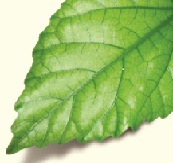 .
.
[Speaker Notes: רמת המומחיות בנושא: בקצרה את אישוריך בתחום והסבר מדוע כדאי למשתתפים להאזין לך.
תועלת לקהל: משתתפים בוגרים מתעניינים יותר בנושא אם הם יודעים באיזה אופן הוא חשוב להם.]
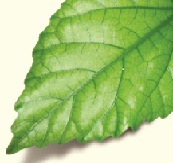 קורס ממוני בטיחותהשתלמות ענפית בחקלאותמכללת כרמל בטיחותשיעור 1: מבוא ושיטות ישום:
מנחה: אגרונום שי סגל
אגרונום וסוקר בכיר לתקני חקלאות, איכות ובטיחות מזון
[Speaker Notes: רמת המומחיות בנושא: בקצרה את אישוריך בתחום והסבר מדוע כדאי למשתתפים להאזין לך.
תועלת לקהל: משתתפים בוגרים מתעניינים יותר בנושא אם הם יודעים באיזה אופן הוא חשוב להם.]
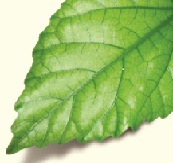 שיעור 1: מבוא ושיטות ישום:פעילות חקלאית כוללת עבודה עם צמחים ובעלי חיים
חקלאות בת ימינו. 
היכרות ראשונית עם עבודה בחקלאות. איפה עובדים?
עם מה ומי עובדים: 
צמחים   * בעלי חיים   * חקלאות מים
[Speaker Notes: להציג ירק ומוצר חלב ולשאול מאיפה זה הגיע?
העבודה ברפת, בדיר, בלול, בפיטום, בשדה, בחממה, במטע, בבית האריזה, בסככת המיכון והמוסך, במחסן המים וכו'
פיזי, מכני, כימי ביוטי(פגיעה מבע"ח) וביולוגי]
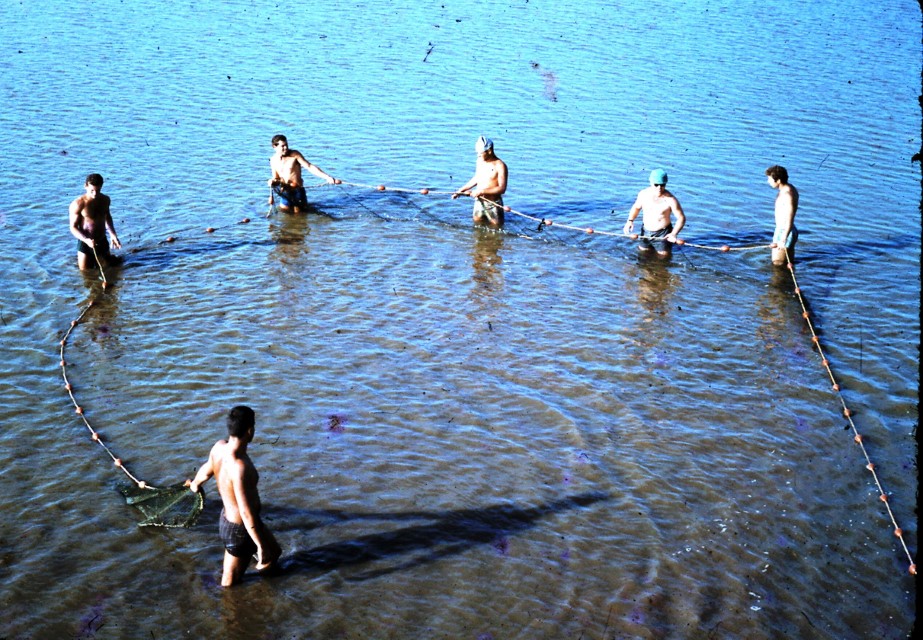 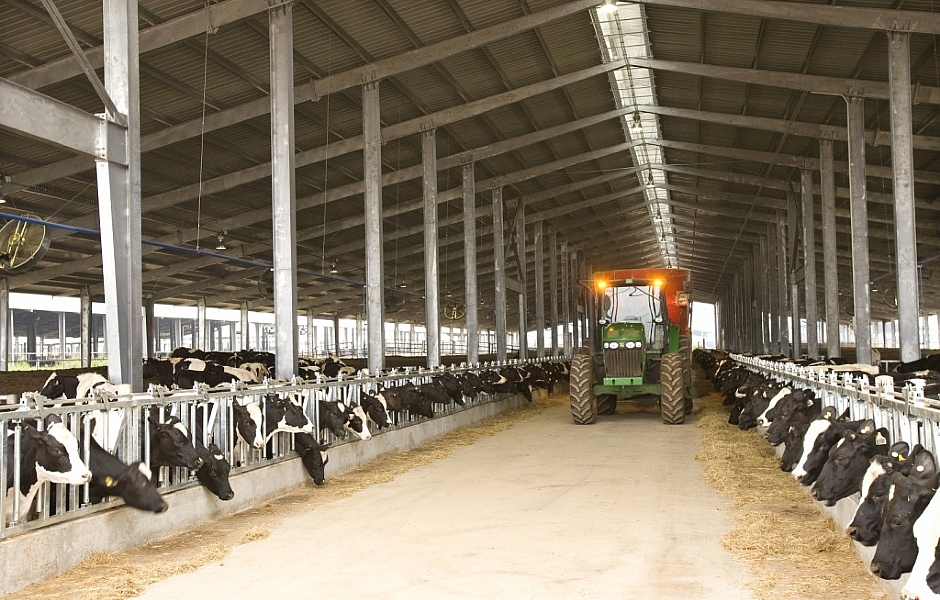 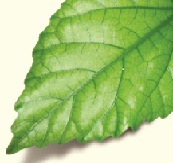 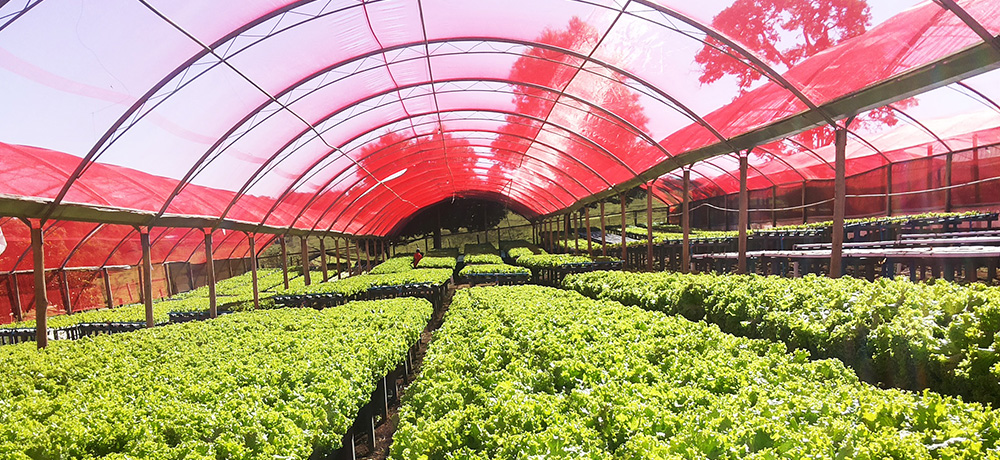 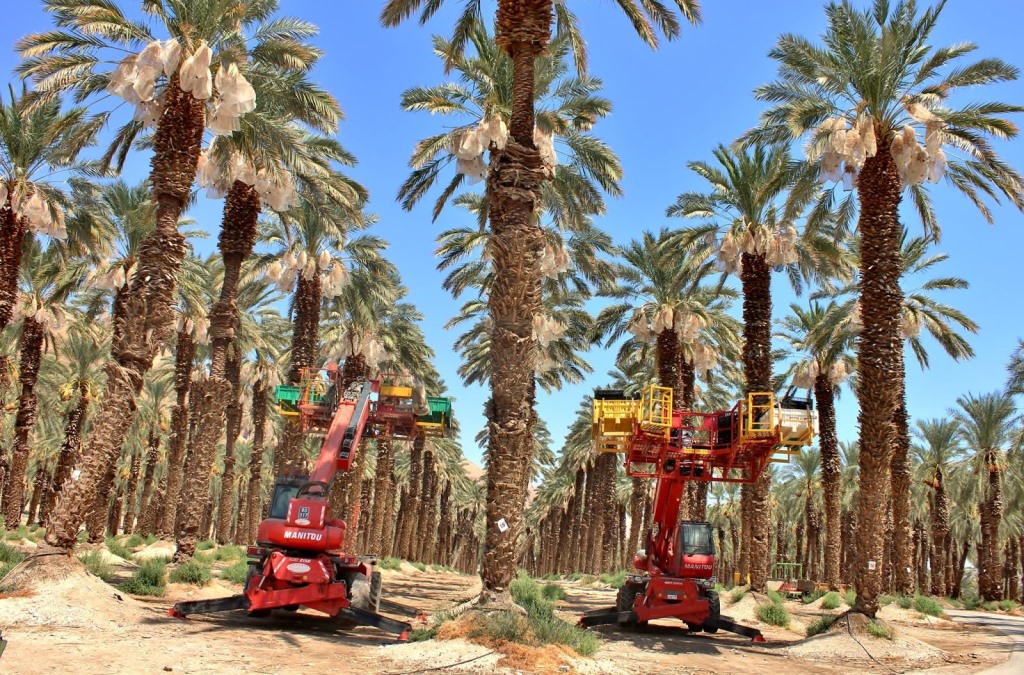 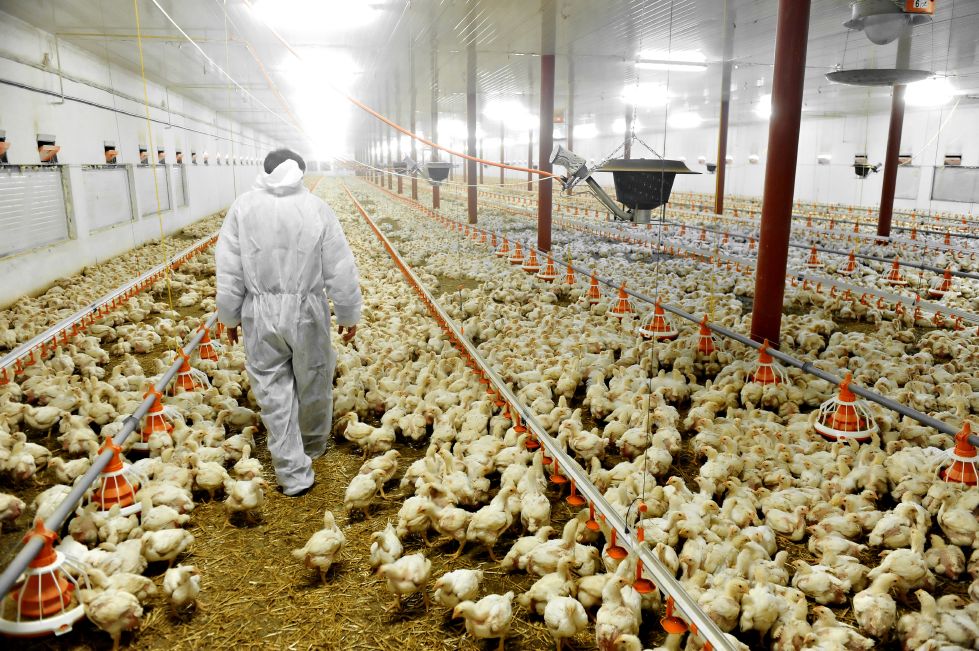 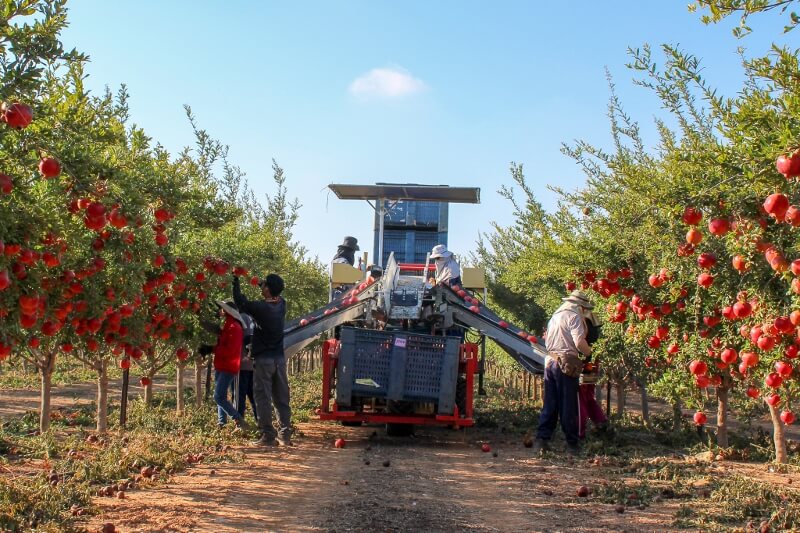 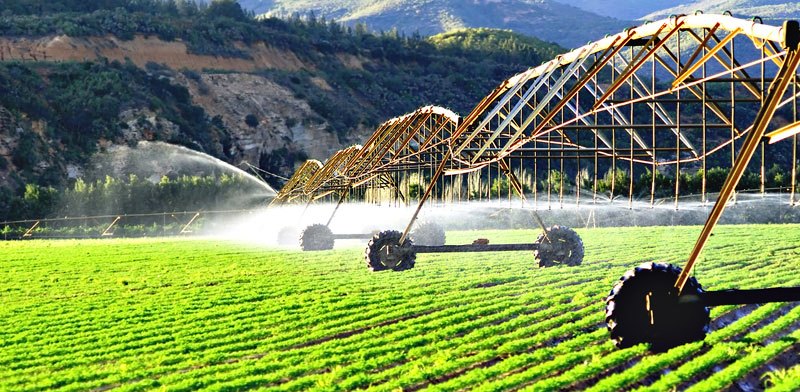 איפה עובדים בחקלאות?
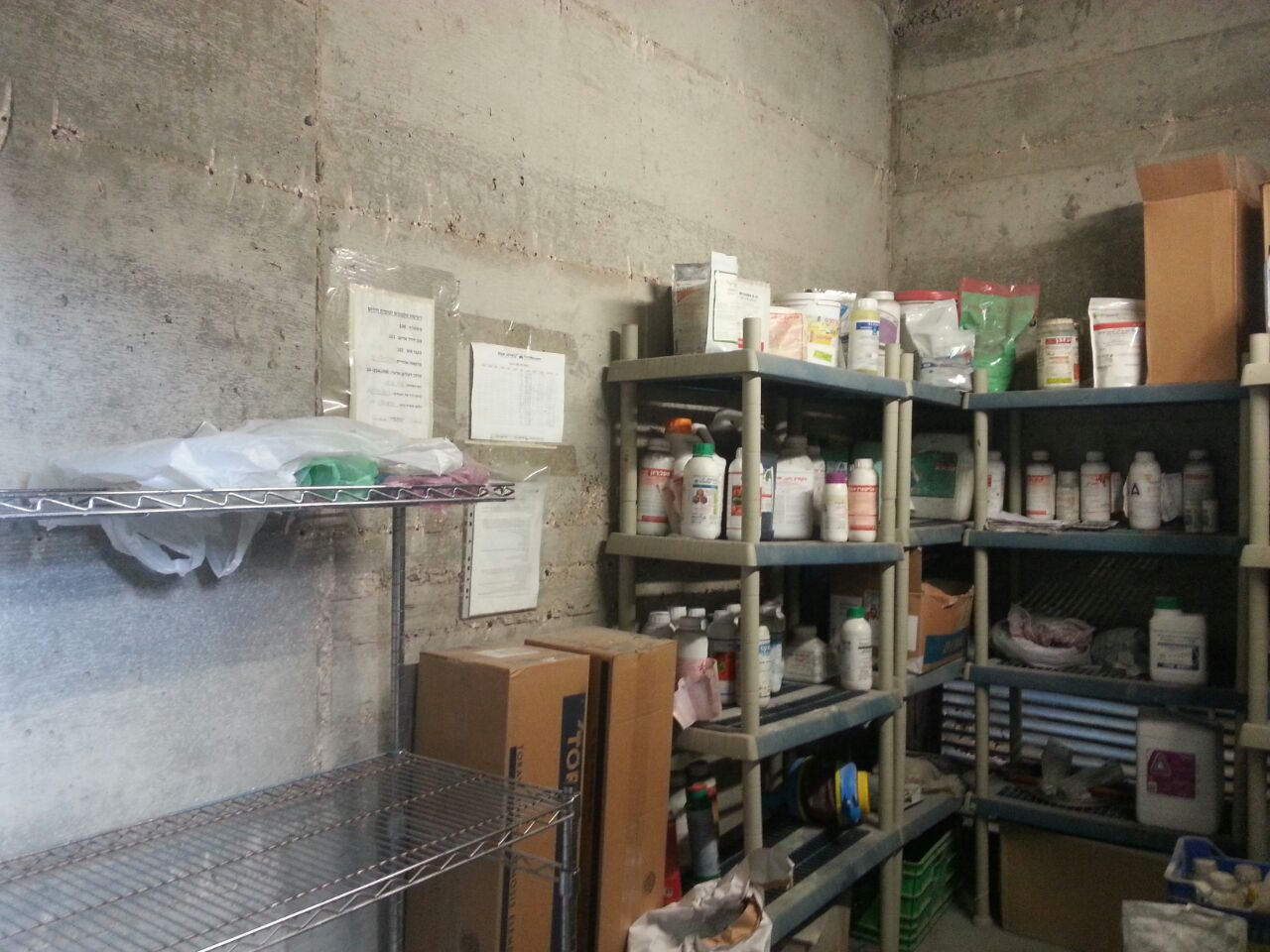 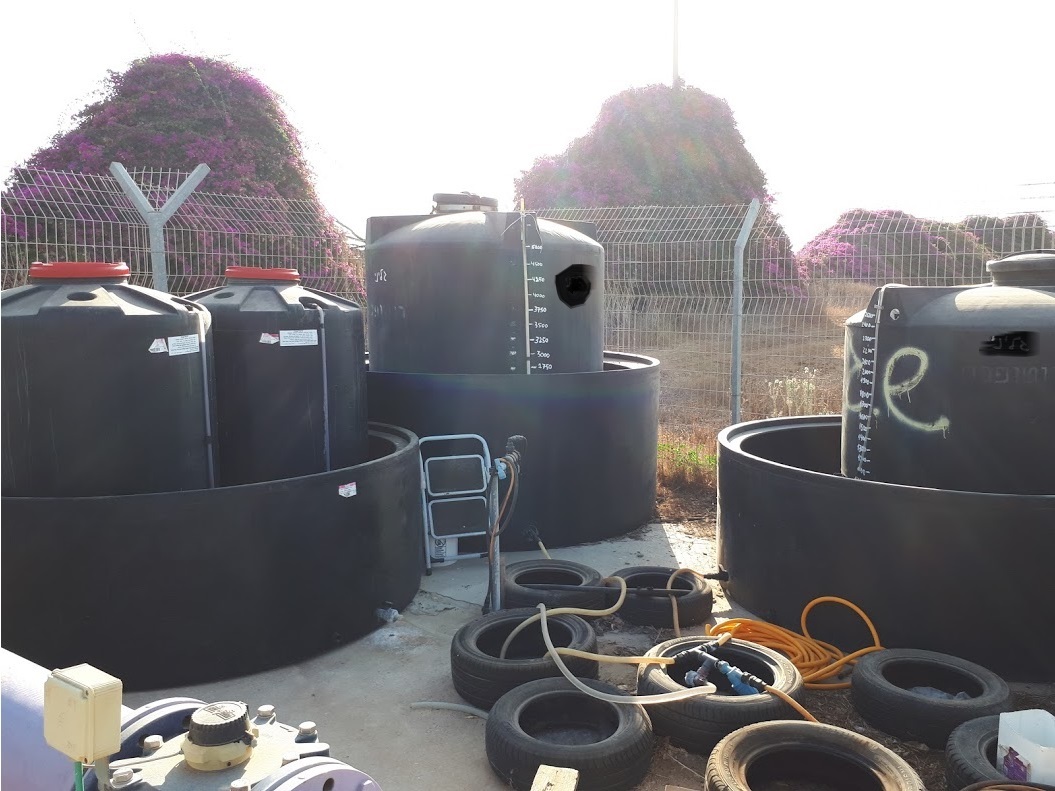 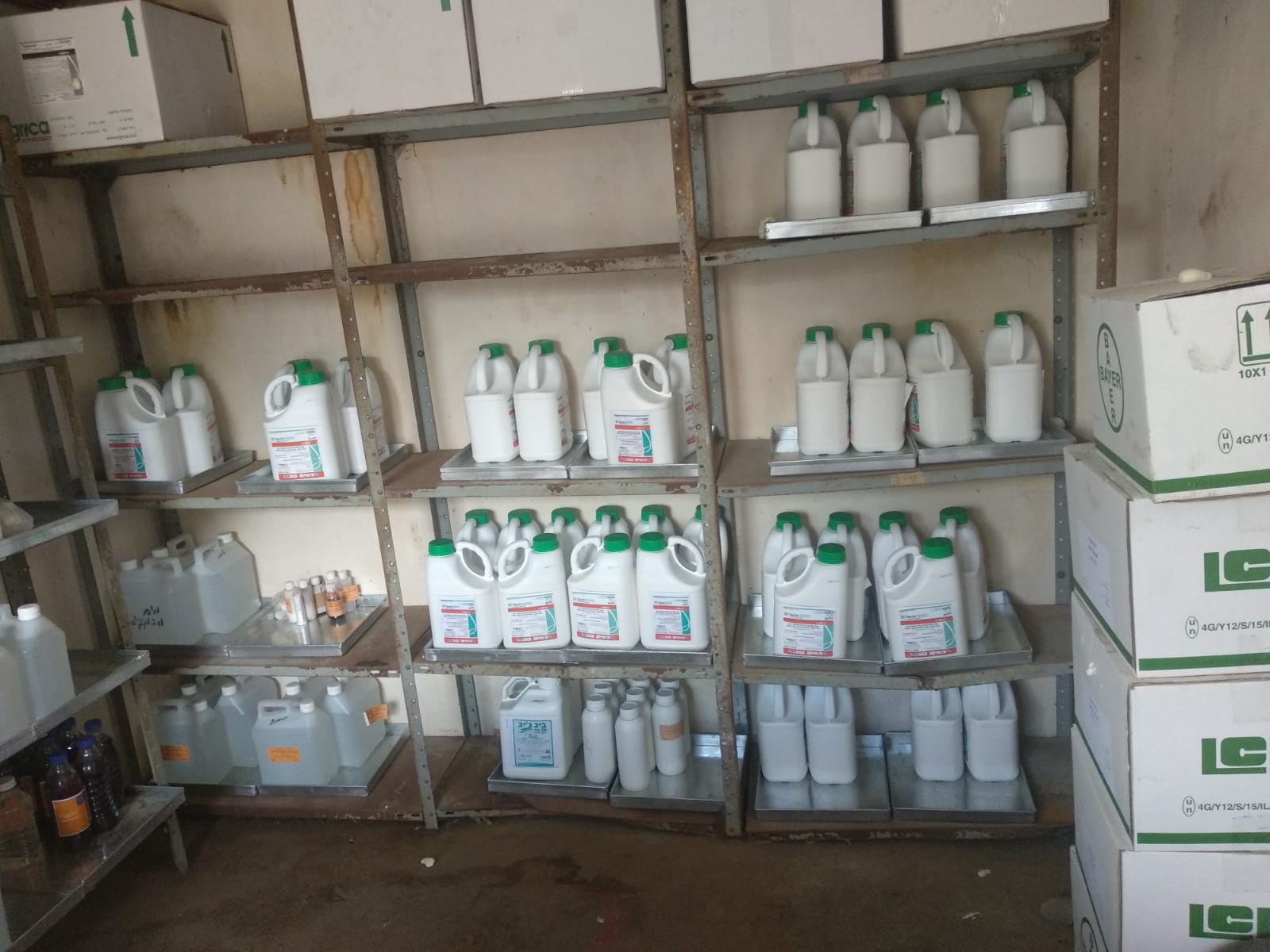 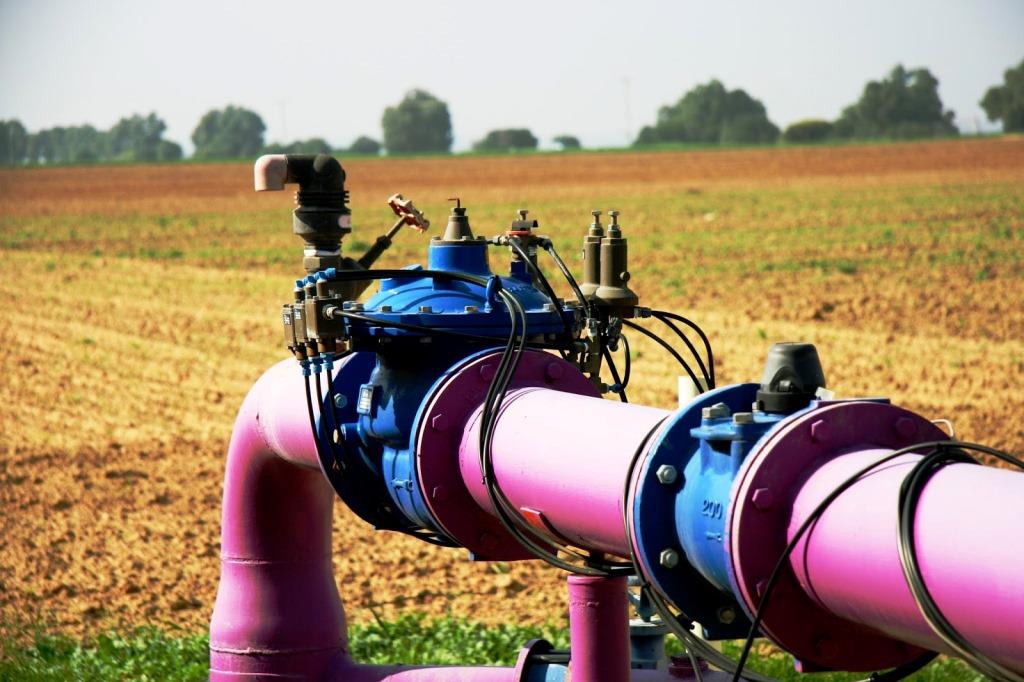 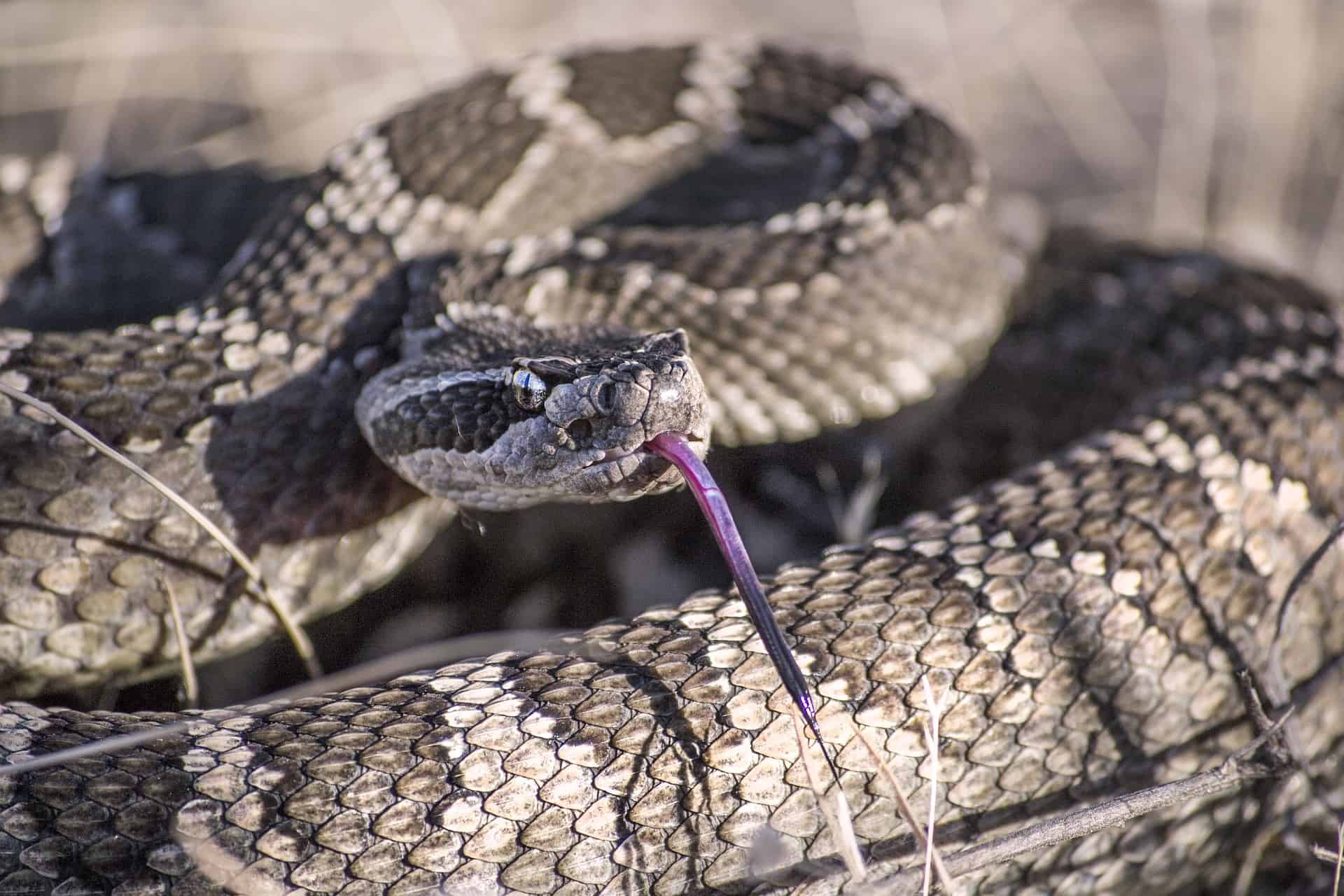 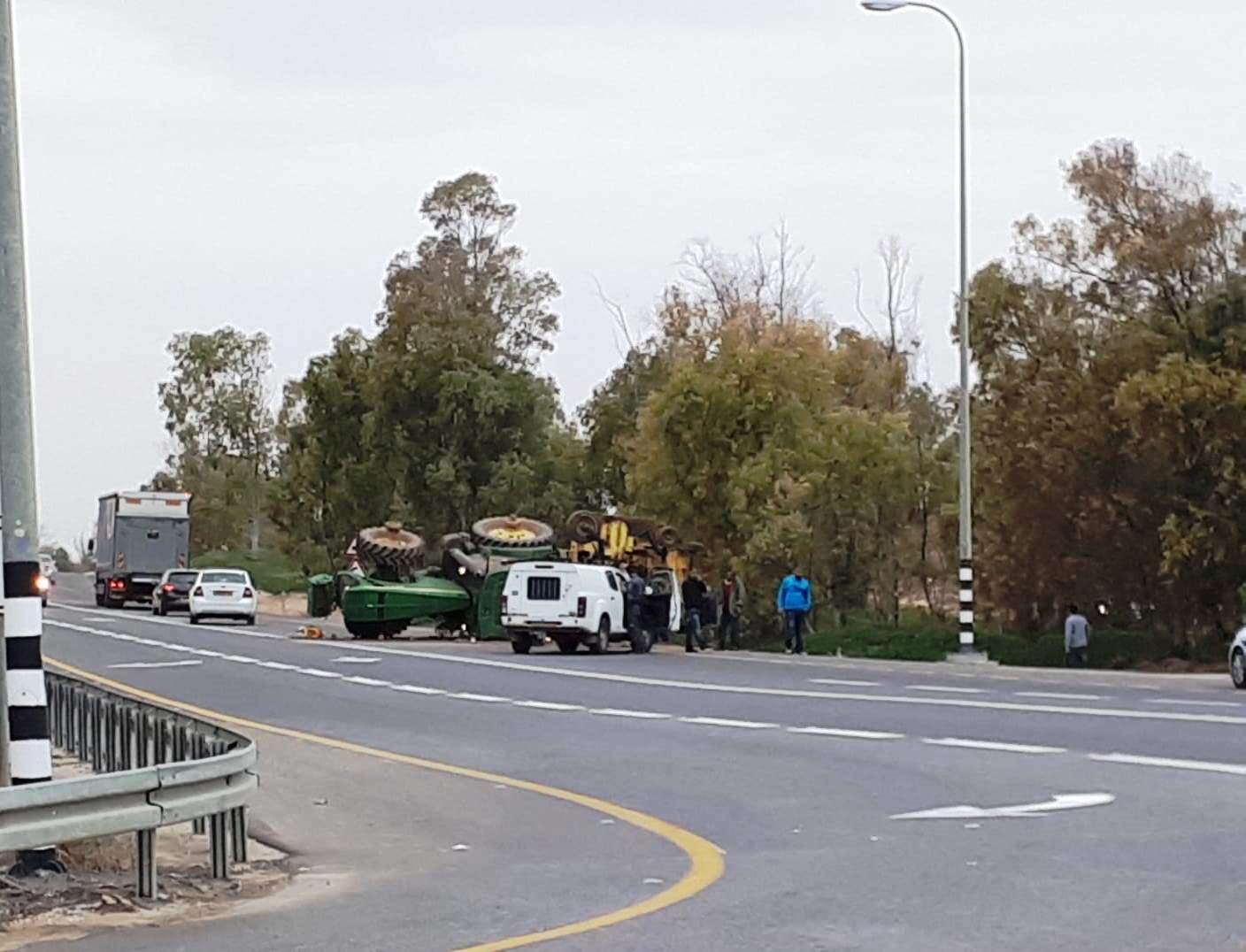 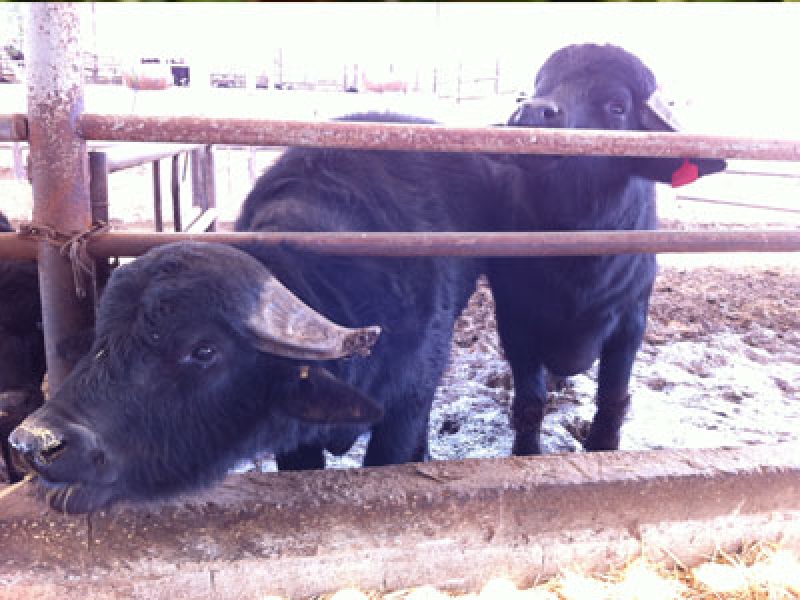 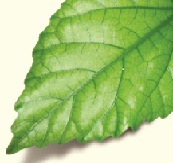 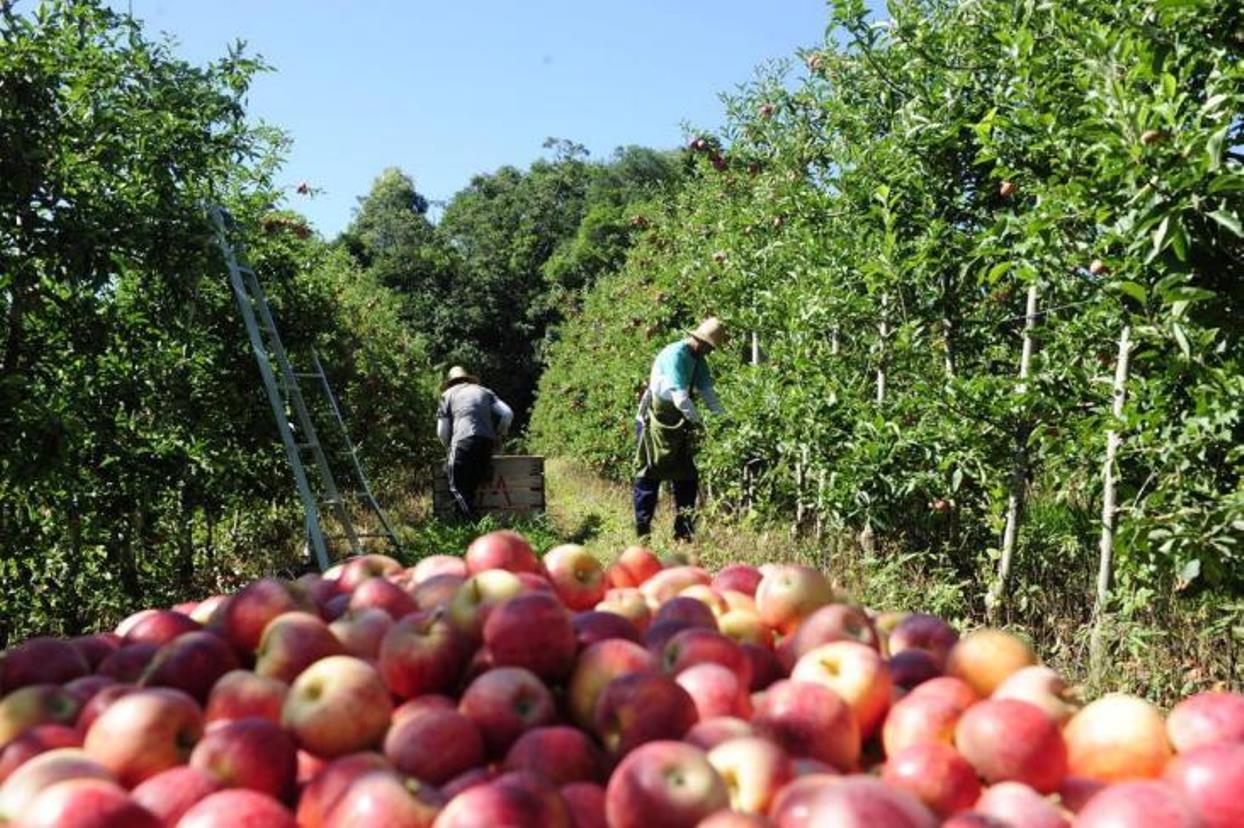 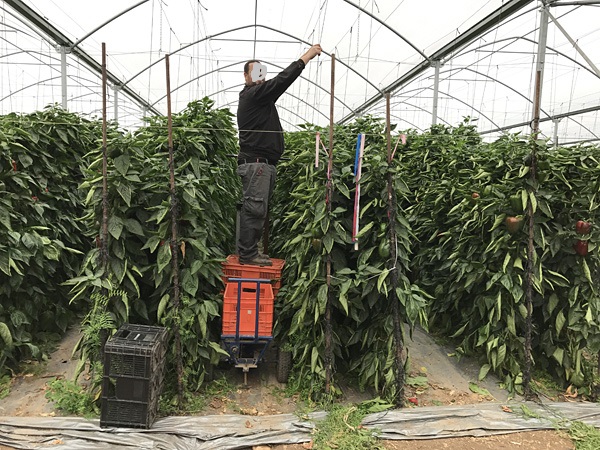 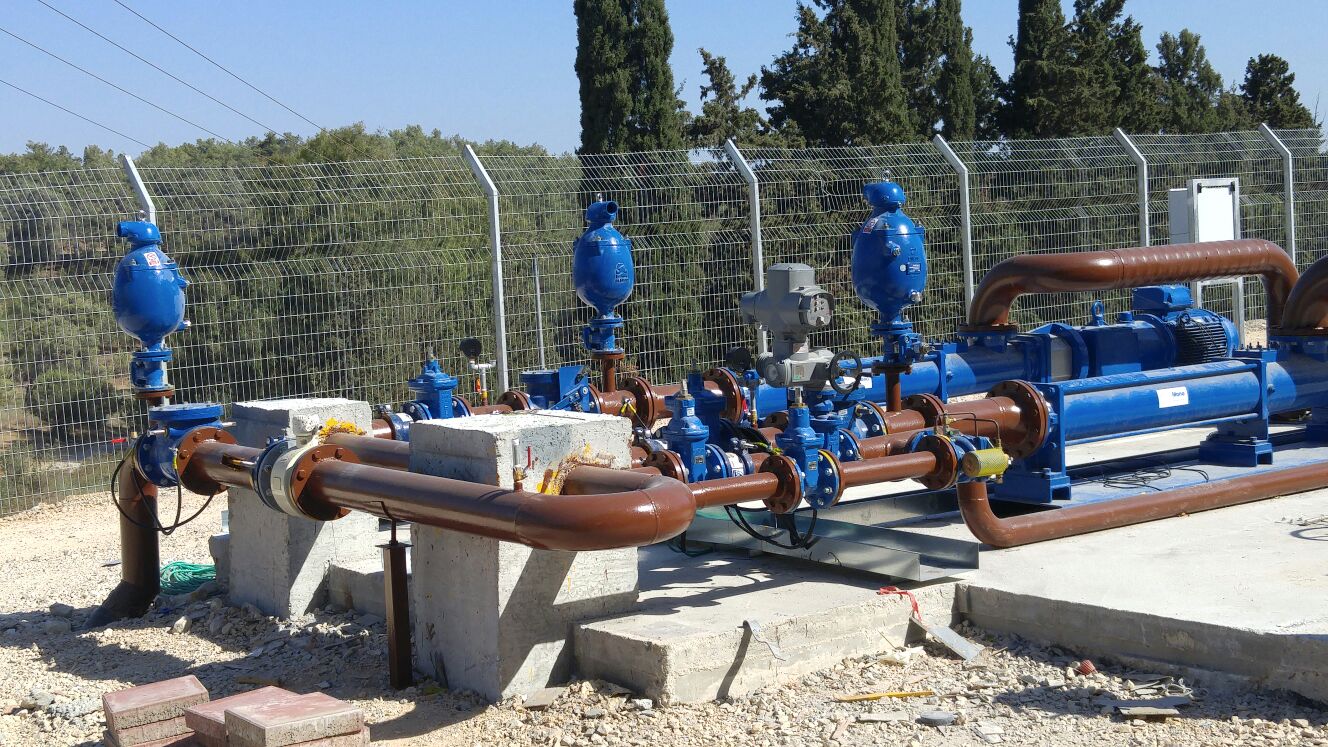 סיווג סיכונים בעבודה חקלאית
סיכונים ביוטיים – פגיעה מבעלי חיים.
סיכונים מיקרוביולוגיים – פגיעה ממזהמים מיקרוביאליים וויראליים.
סיכונים פיזיים /פיזיקליים – פגיעה מציוד, רעש, נפילה וכו'.
סיכונים כימיים –פגיעה מחומרים כימיים.
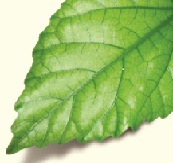 שיעור 1: מבוא ושיטות ישום:שיטות לישום חומרים
ריסוס 
איבוק
הרביגציה
פומיגציה איוד
הזרקה
עירפול 
מריחה
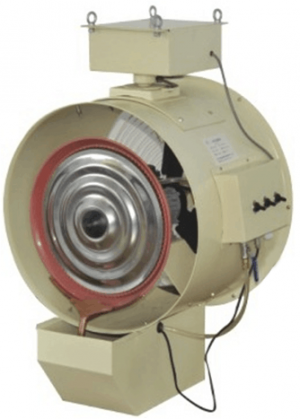 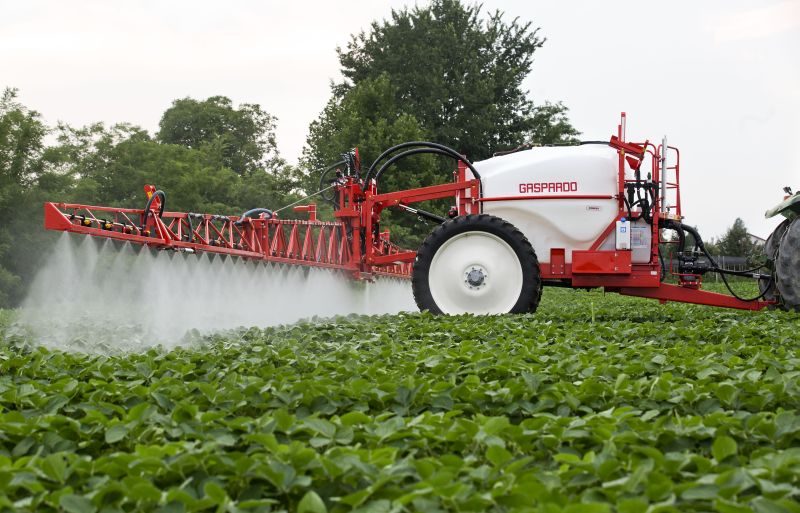 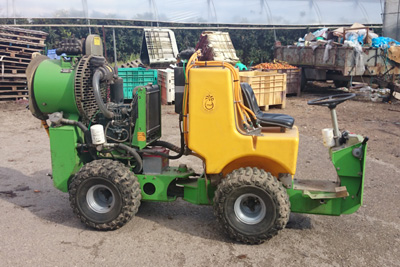 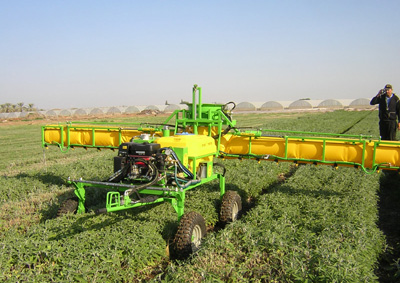 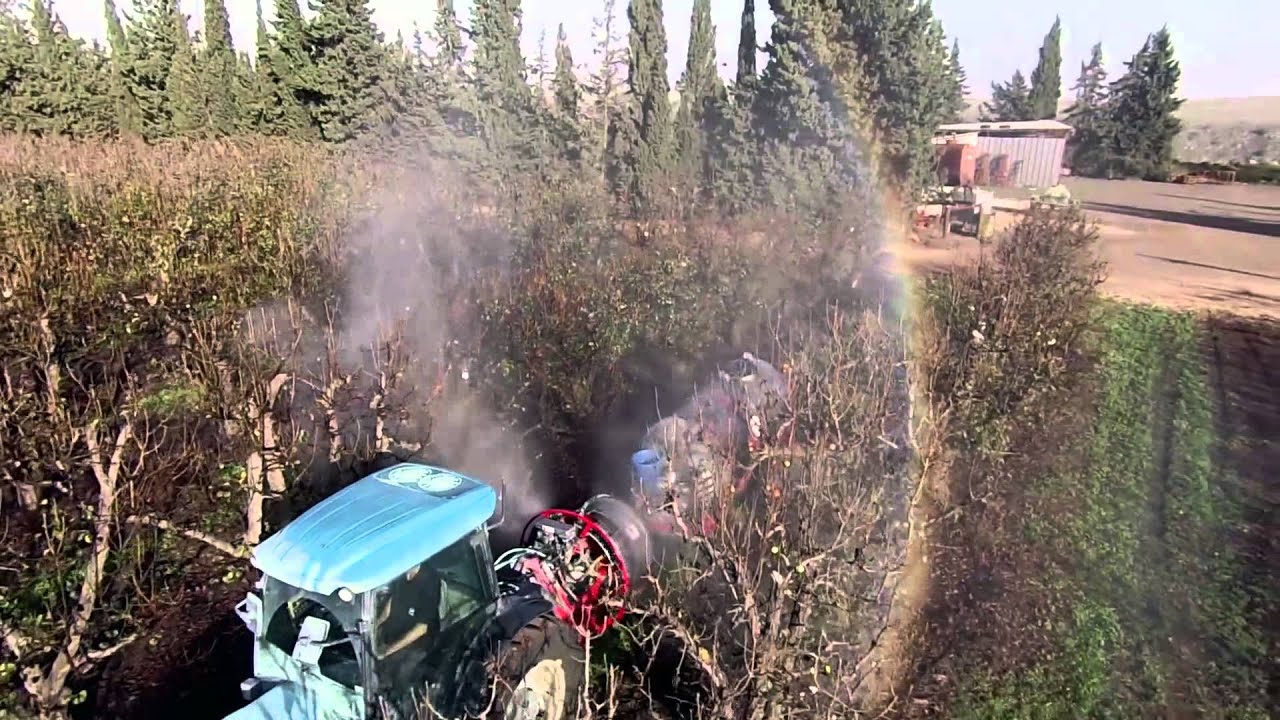 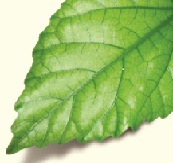 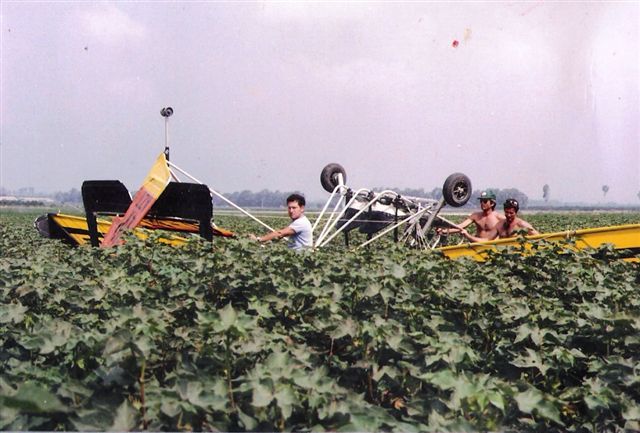 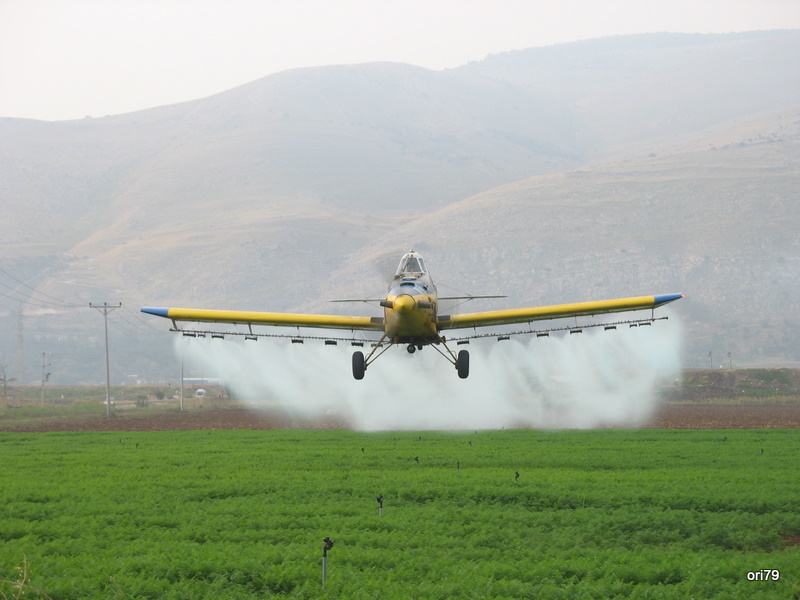 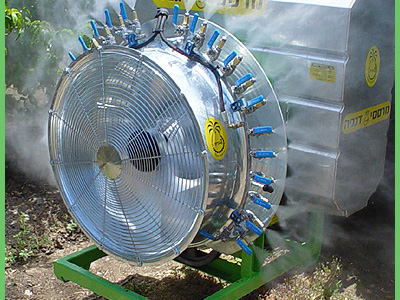 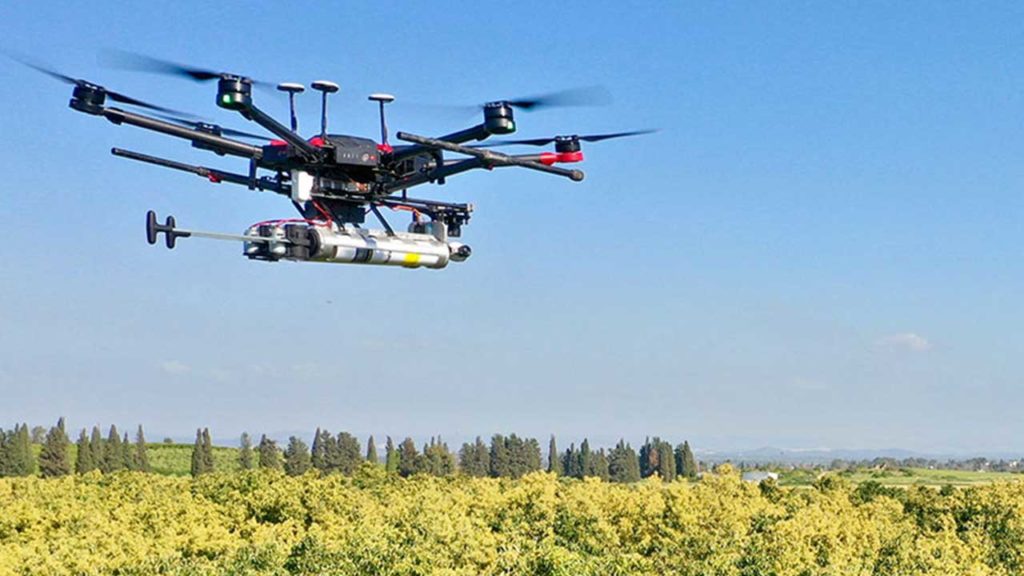 סוגי מרססים בשימוש
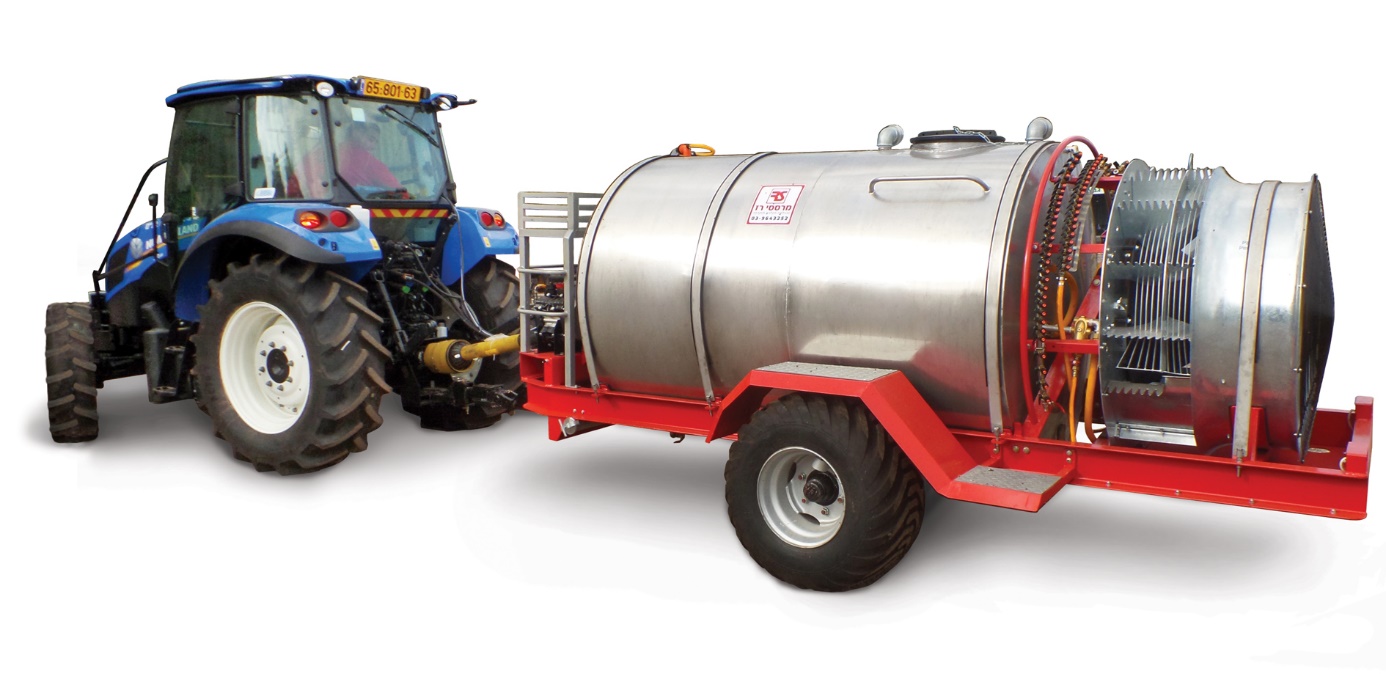 מרססי אויר
מרססי קרקע
מערפלים 
מתזים וטיפה זעירה בלחץ גבוה
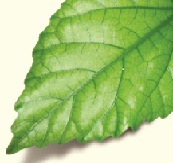 סיכום שיעור 1: מבוא ושיטות ישום
חקלאות בת ימינו. 
היכרות ראשונית עם עבודה בחקלאות. צמחים, בעלי חיים, חקלאות מים
סיווגי סיכונים בעבודה חקלאית
שיטות ישום חומרים
סוגי מרססים
[Speaker Notes: להציג ירק ומוצר חלב ולשאול מאיפה זה הגיע?
העבודה ברפת, בדיר, בלול, בפיטום, בשדה, בחממה, במטע, בבית האריזה, בסככת המיכון והמוסך, במחסן המים וכו'
פיזי, מכני, כימי ביוטי(פגיעה מבע"ח) וביולוגי]
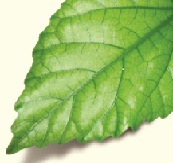 סיכום שיעור 1: מבוא ושיטות ישום
שאלות?
[Speaker Notes: להציג ירק ומוצר חלב ולשאול מאיפה זה הגיע?
העבודה ברפת, בדיר, בלול, בפיטום, בשדה, בחממה, במטע, בבית האריזה, בסככת המיכון והמוסך, במחסן המים וכו'
פיזי, מכני, כימי ביוטי(פגיעה מבע"ח) וביולוגי]